CH 10: Land Resources
Chocolate Chip Mining Activity p. 19NB
How would you change your mining techniques to make more money next time?
How did your mining techniques change when you were fined for breaking the cookie?
How does all this relate to real mines?
Trace your surface area after each mining of each cookie.
How much surface area was destroyed for each cookie?
2
TED Talk
http://www.ted.com/talks/garth_lenz_images_of_beauty_and_devastation#t-31236
Take notes on pg. 23
Fish Ladder – American River at Nimbus Fish Hatchery
What’s the answer?
A rare rock formation is found 300km from a matching formation.  The continent on which it is found is part of a plate that is moving at a rate of 35mm/year.  Which most closely approximates how many years ago the matching rocks were separated.
8,300,000 years
4/4 Human Land Use CH 10Obj. TSW identify and explain the Tragedy of the Commons, externalities and maximum sustainable yield pg. 18
Explain the Tragedy of the Commons.  What is an example for today’s world?
Explain an externality.
Copy the Maximum Sustainable yield (10.3), what graph does it remind you of?
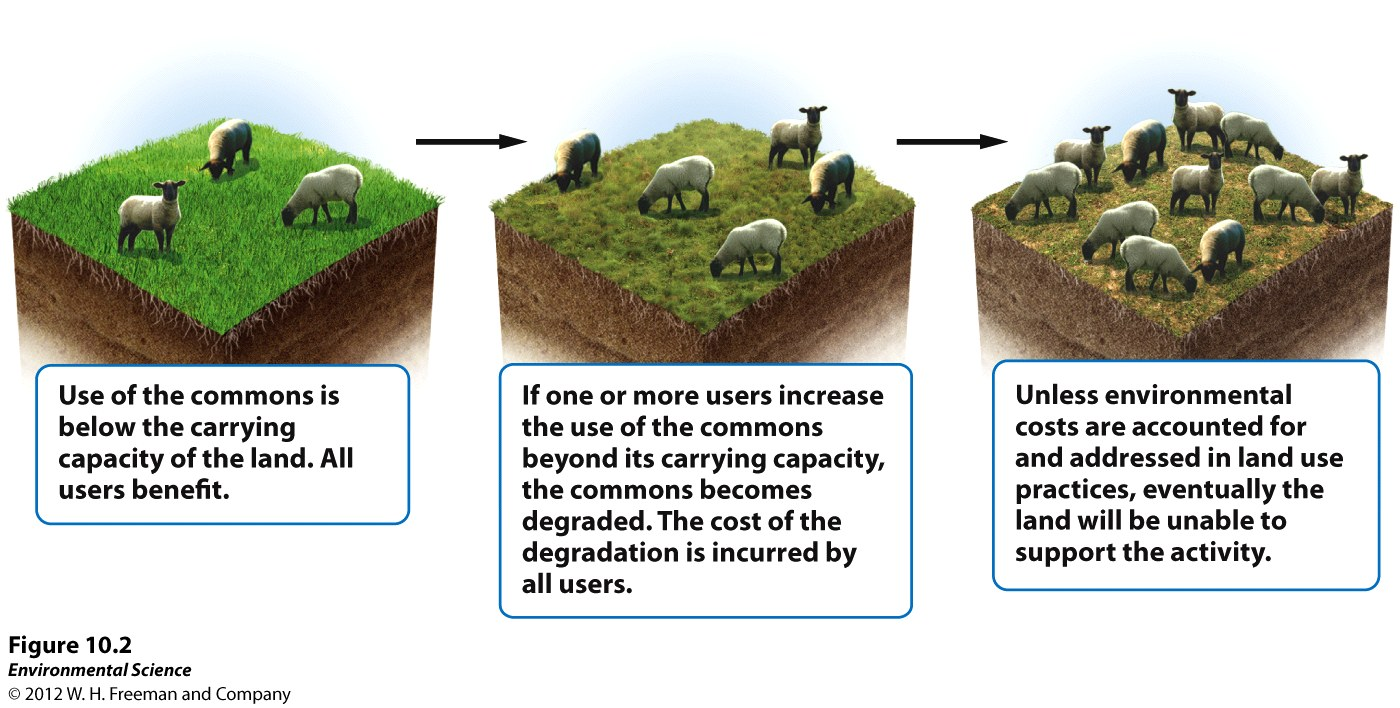 The Tragedy of the Commons
1968: Garrett Hardin described the “Tragedy of the Commons”
The tendency of a shared, limited resource to become depleted because people act from self-interest for short-term gain
Observed that when many individuals share a common resource without agreement on or regulation of its use, likely to become overused very quickly
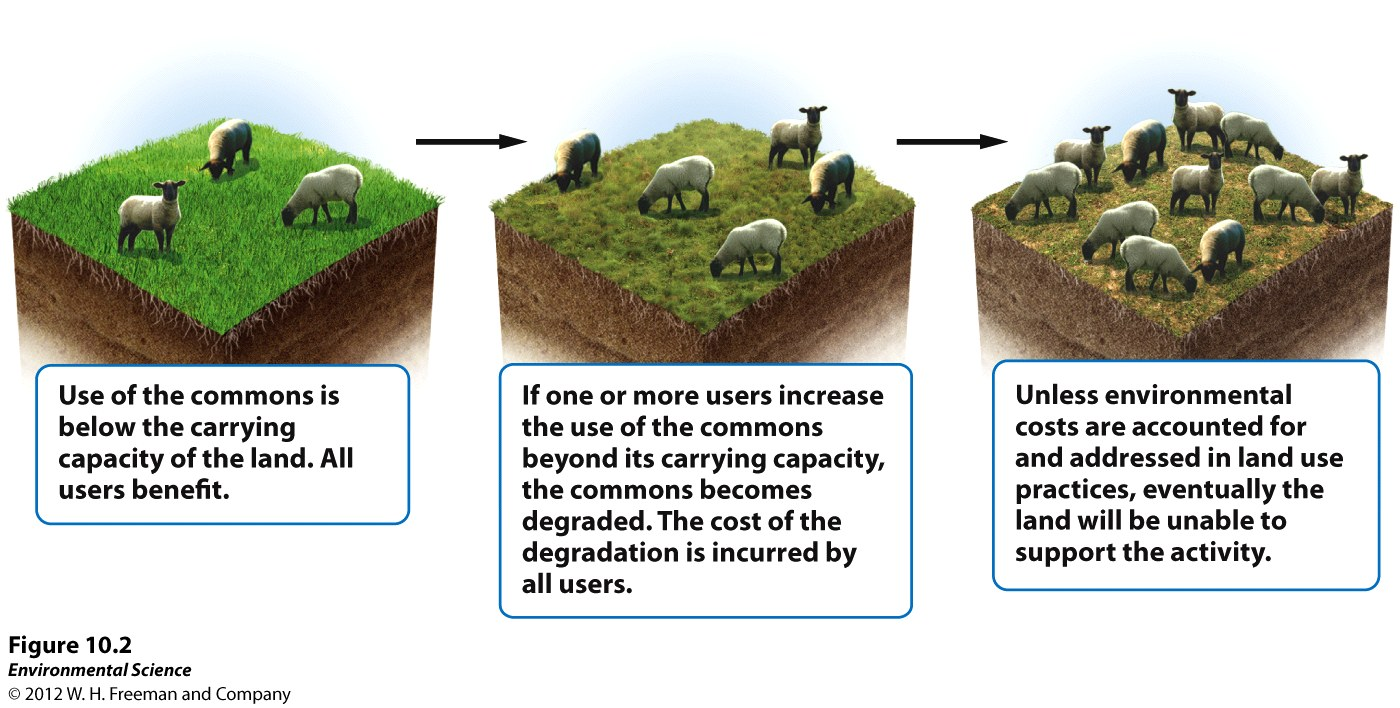 Externalities
A cost or benefit of a good or service that is not included in the purchase price of the product or service
We are concerned about negative externalities because of the environmental damage for which no one bears the cost
EX) Factory Polluting surrounding areas 
Solutions:
Privatization 
Regulation
(EX) Unicorn Populations
Unicorn population not checked= Population grows so much, not enough food to support it= population crashes
Hunting is unregulated= unicorn population depleted to point of endangerment
Intermediate Amount of Regulation= Leave enough to reproduce at a rate that main the population but not have competition for food
Maximum Sustainable Yield
The maximum amount of a renewable resource that can be harvested without compromising the future availability of that resource.
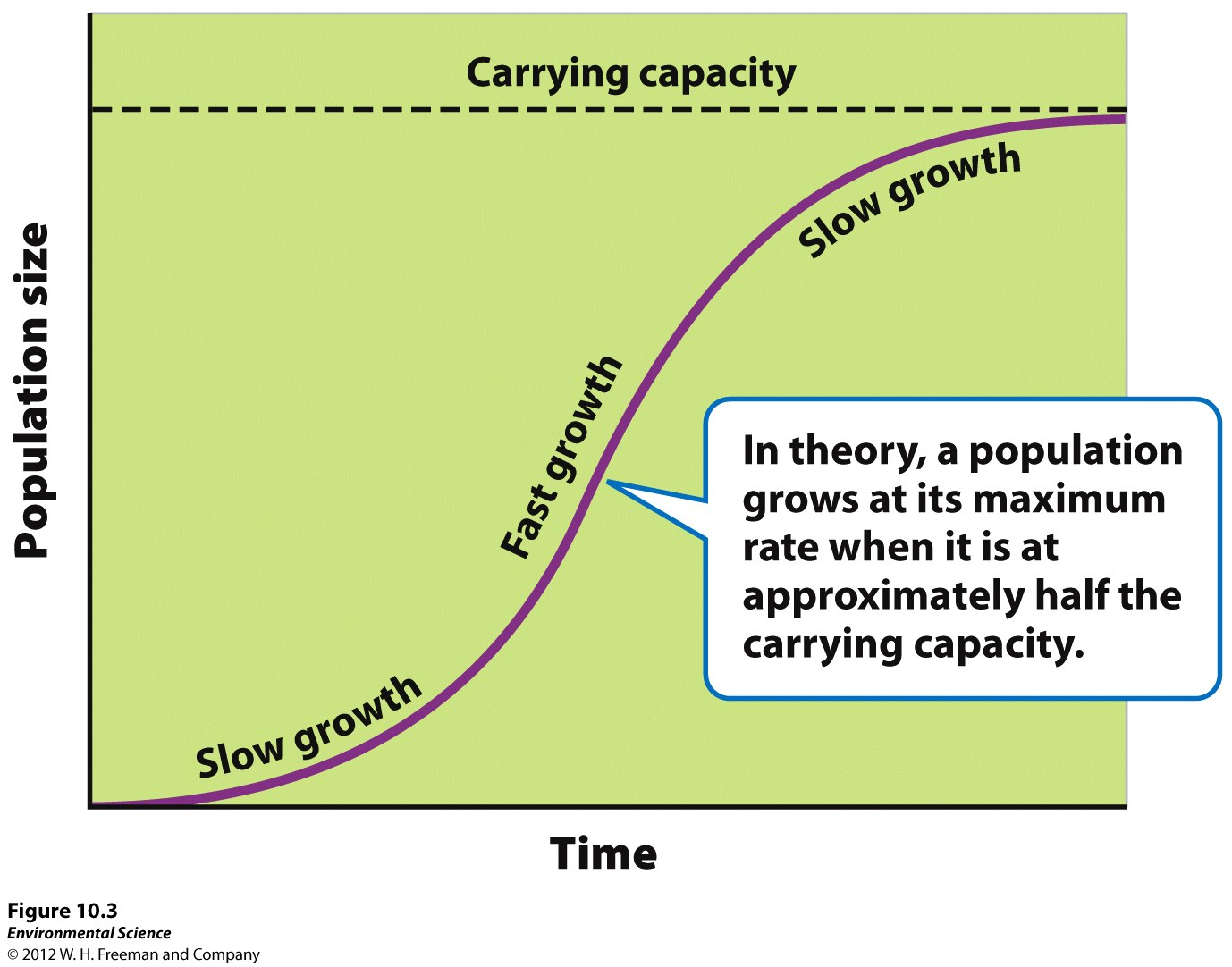 Sustainable harvesting
Hard to calculate but...
[Speaker Notes: Maximum harvest that will be adequately replaced by  population growth]
Surface Mining Activity pg. 21
Groups of 4, go over to the shoe boxes 
Each group (company) needs a name; Distribute the jobs accordingly 
Field Geologist/Accountant 
Miner
Process Engineer
Environmental Engineer 

Complete activity and then answer Questions and Analysis for homework, answer on pg. 23 or separate page if no room
4/5 CH 10 Land Management Obj. TSW identify and explain how land is classified, how land is used, and what the impacts of our use are. P. 20 NB
Explain how our use of land affects the environment.
What are the main uses of public lands in the US?
What is resource conservation ethic and how does it relate to multiple use lands?
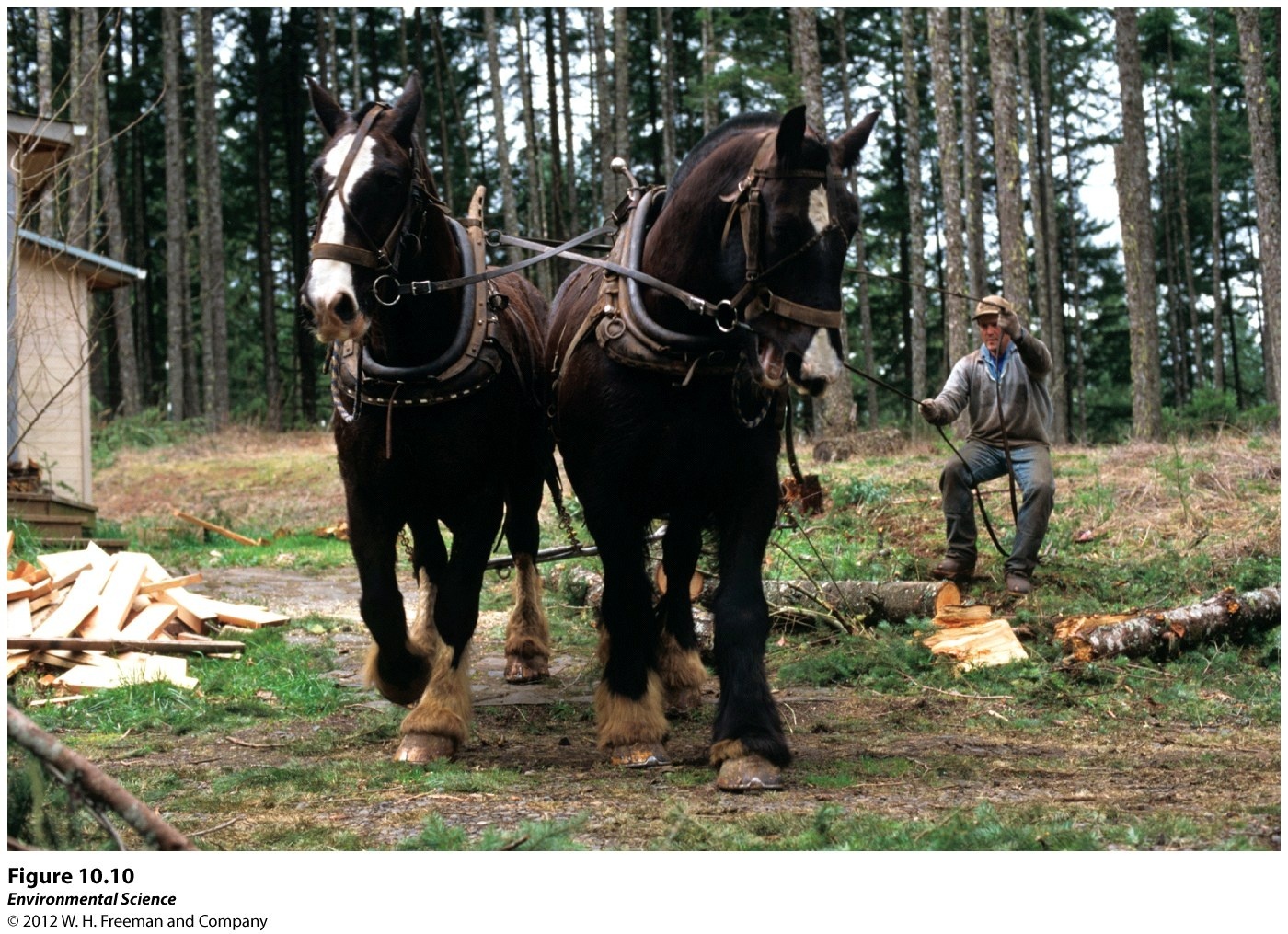 Disruption Video
Disruption video Trailer
Tragedy of the Commons Clarification
Oil Because there is a limited supply, oil companies know that in order to maximize profit, they have to extract as much as they can 
Idea of Tragedy of the Commons is “common pool resources”
Air, water, other natural resources that people DON’T own
People at some point own the oil because they own the land 
But you can’t ever really own air or the ocean
Negative consequences of land use
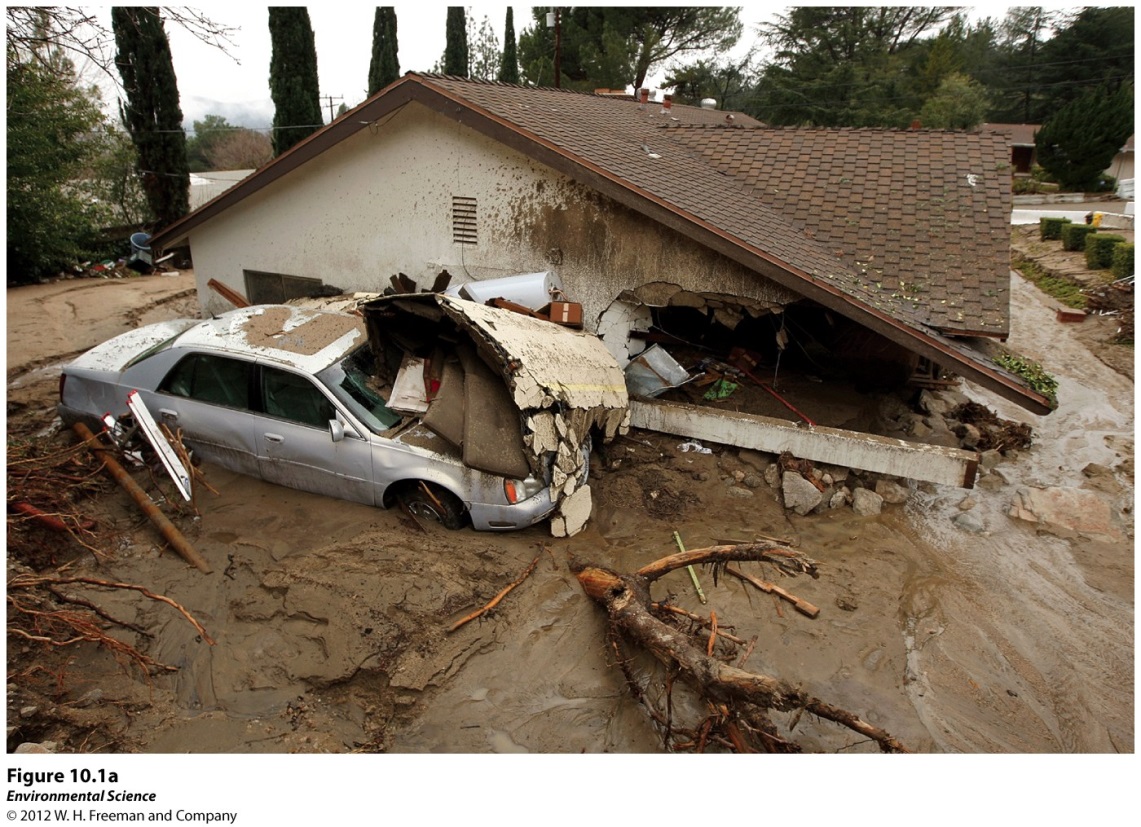 Habitat conversion & land degradation due to shifting agriculture.
Mudslide caused by logging & poor land management.
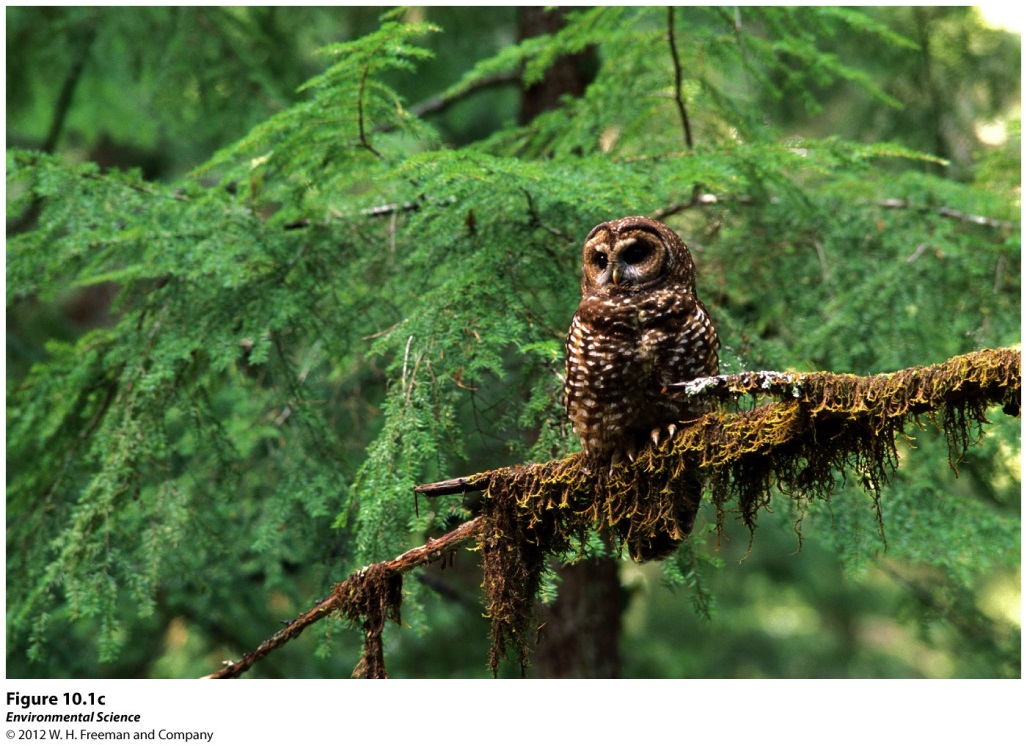 Extensive paving of land decreases the amt of land for vegetation and water infiltration.
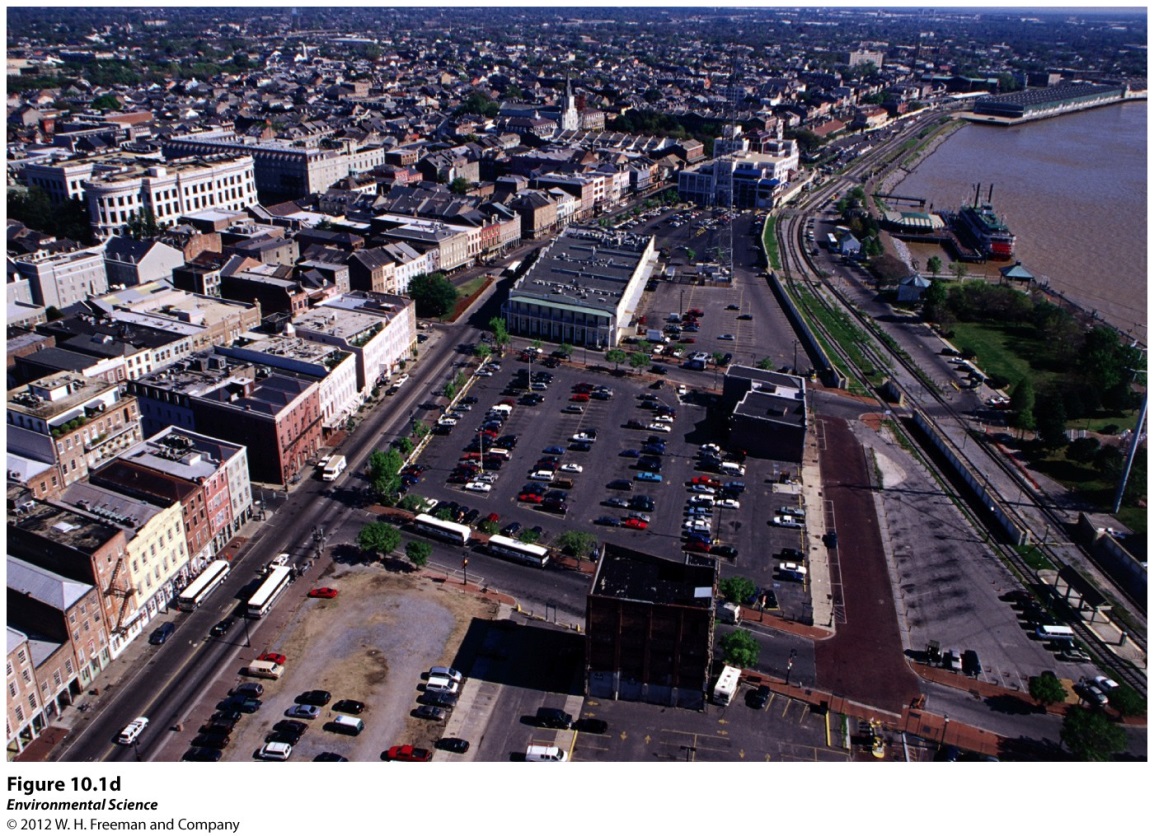 Logging and other habitat alteration can adversely affect species like the spotted owl.
Protected land and marine areas of the world
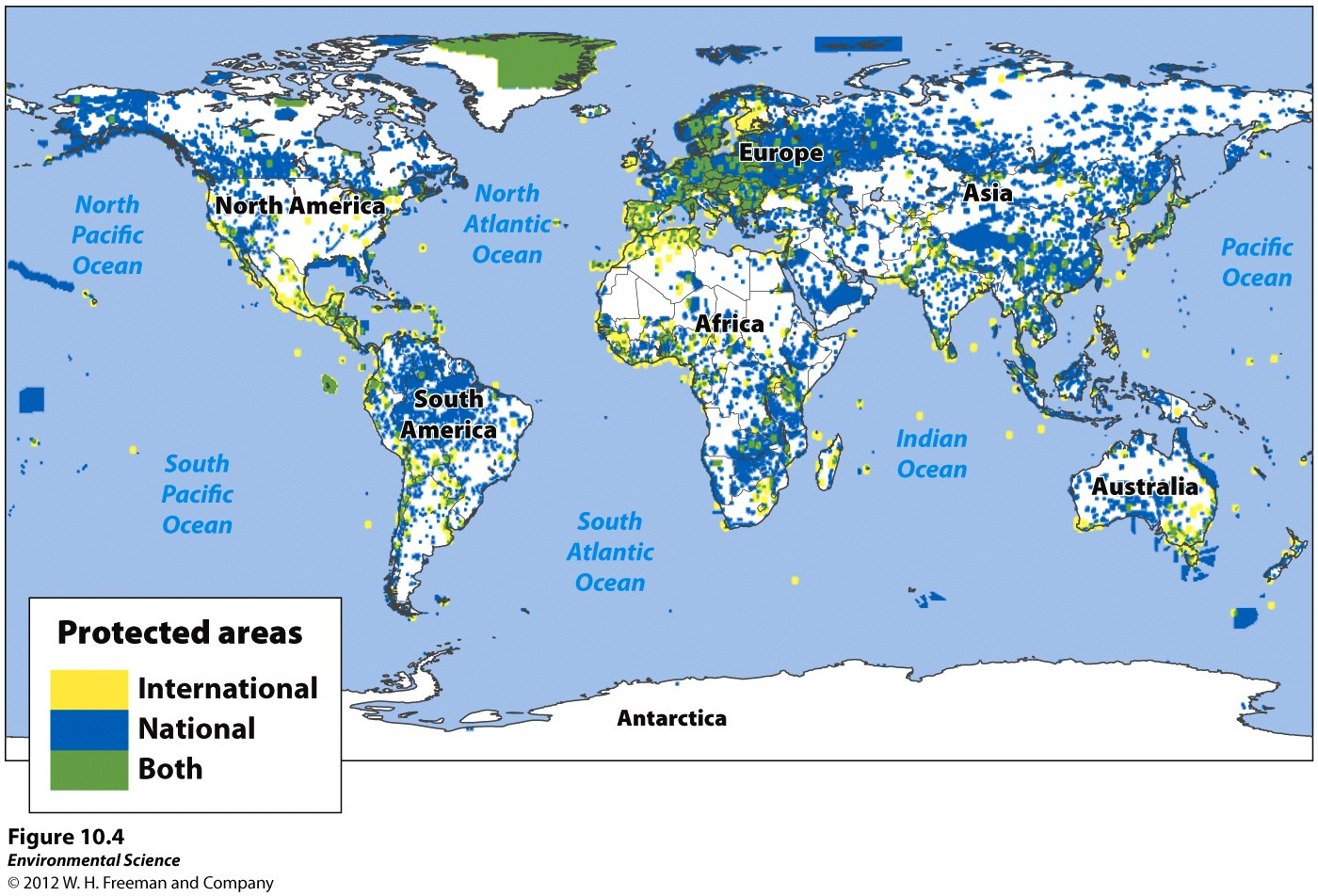 Public Lands
National Parks

Managed Resource Protected Areas

Habitat/Species Management Areas 

Strict Nature Reserves and Wilderness Areas

Protected Landscapes and Seascapes

National Monuments
Public Lands
National Parks- managed for scientific, educational, and recreational use, and sometimes for their beauty or unique landforms.
Managed Resource Protected Areas-  managed for the sustained use of biological, mineral, and recreational resources.
Habitat/Species Management Areas-  actively managed to maintain biological communities. 
Strict Nature Reserves and Wilderness Areas- established to protect species and ecosystems.
Protected Landscapes and Seascapes- nondestructive use of natural resources while allowing for tourism and recreation.
National Monuments-  set aside to protect unique sites of special natural or cultural interests.
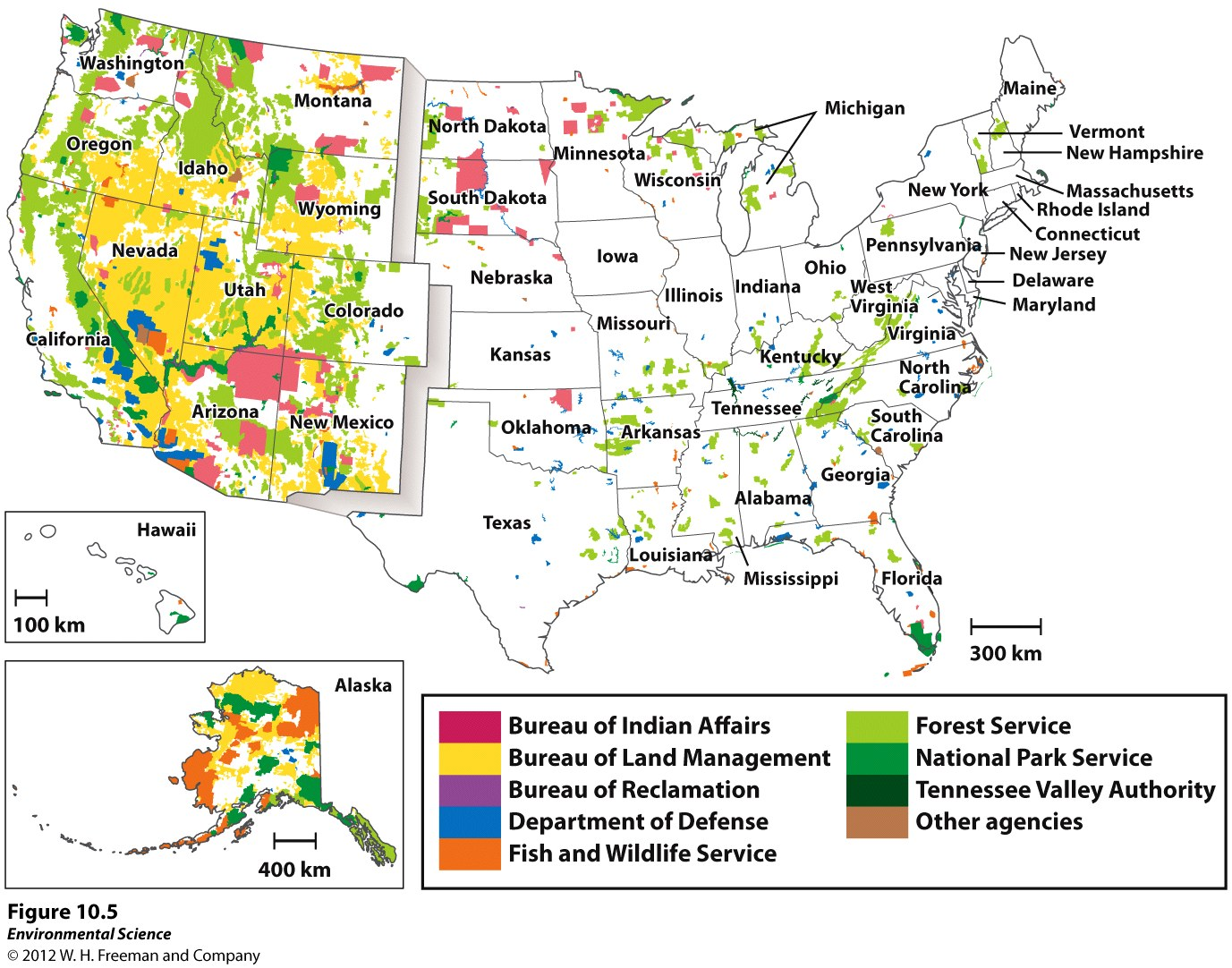 Federal Lands in the US
42% of land in US is Publically owned
25% is owned by the Federal Government
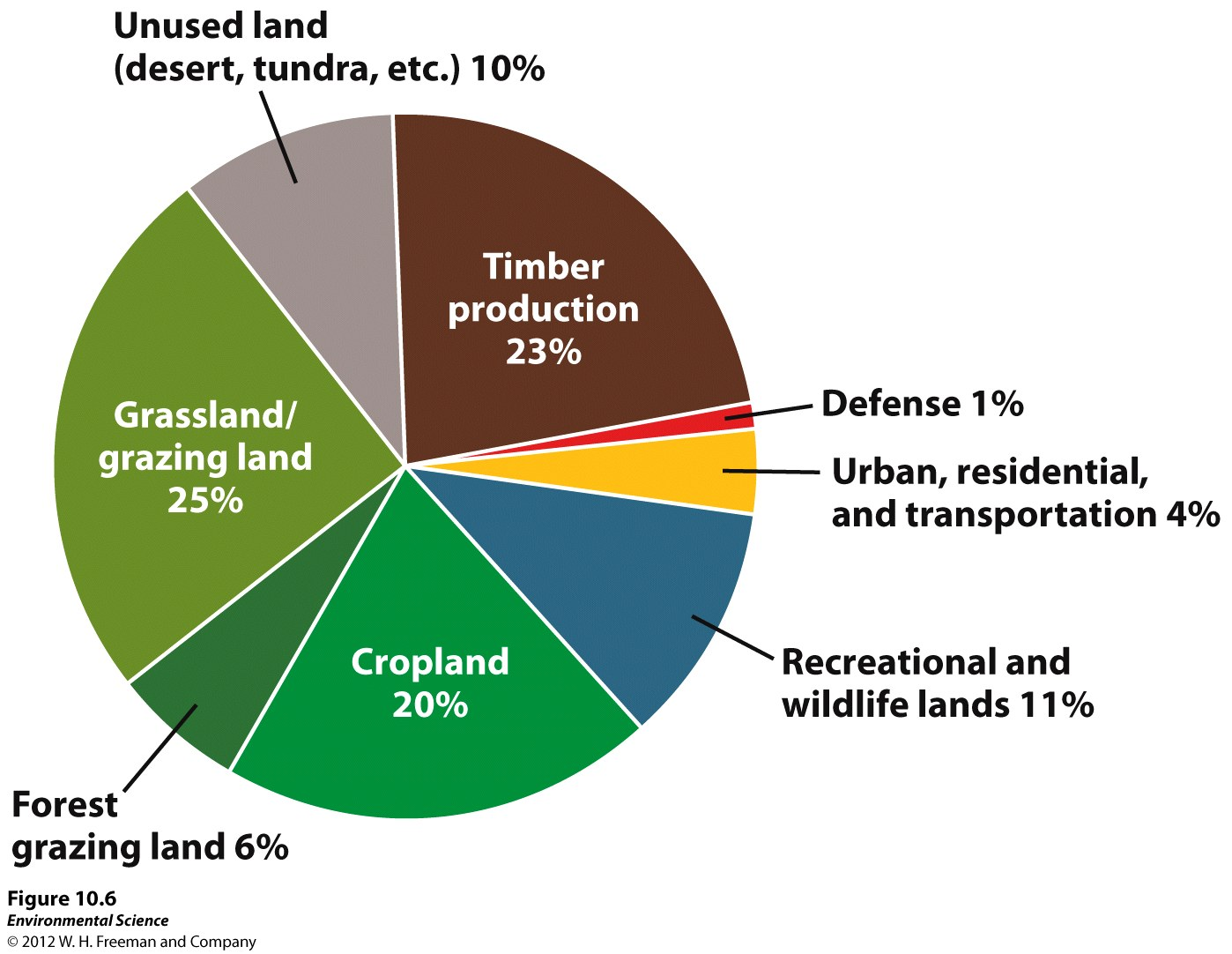 Land Use in the US
Rangelands, National forests, National parks, National Wildlife Refuges, Wilderness areas
Public Land Classification
Most environmental policies, laws, and management plans have been based on Resource Conservation Ethic  
Calls for policy makers to consider the instrumental value of nature 
People should maximize resource use based on the greatest good for everyone 
Areas are preserved and managed for economic, scientific, recreational, and aesthetic purposes
Multiple-Use Lands:
Because purposes conflict  adopted principle of multiple use in managing its public resource
Can be used for recreation, grazing, timber, harvesting, and mineral extraction
Agencies
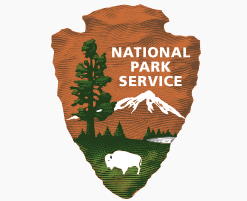 Bureau of Land Management (BLM): 
Grazing, Mining, Timber harvesting, Recreation 
United States Forest Service (USFS): 
Timber harvesting, Grazing, Recreation
National Park Service (NPS): 
Recreation, Conservation 
Fish and Wildlife Service (FWS): 
Wildlife conservation, Hunting, and Recreation
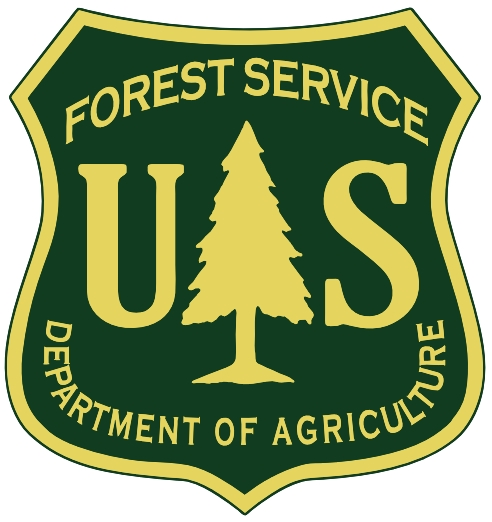 4/6 Human Land Use CH 10Obj. TSW identify and explain how rangelands and forests are managed and which agency manages them P. 22 NB
Explain how Rangelands are managed and who manages them if they are public land?
What are the ways in which timber is harvested in US forests? 
Who manages them if they are public land?
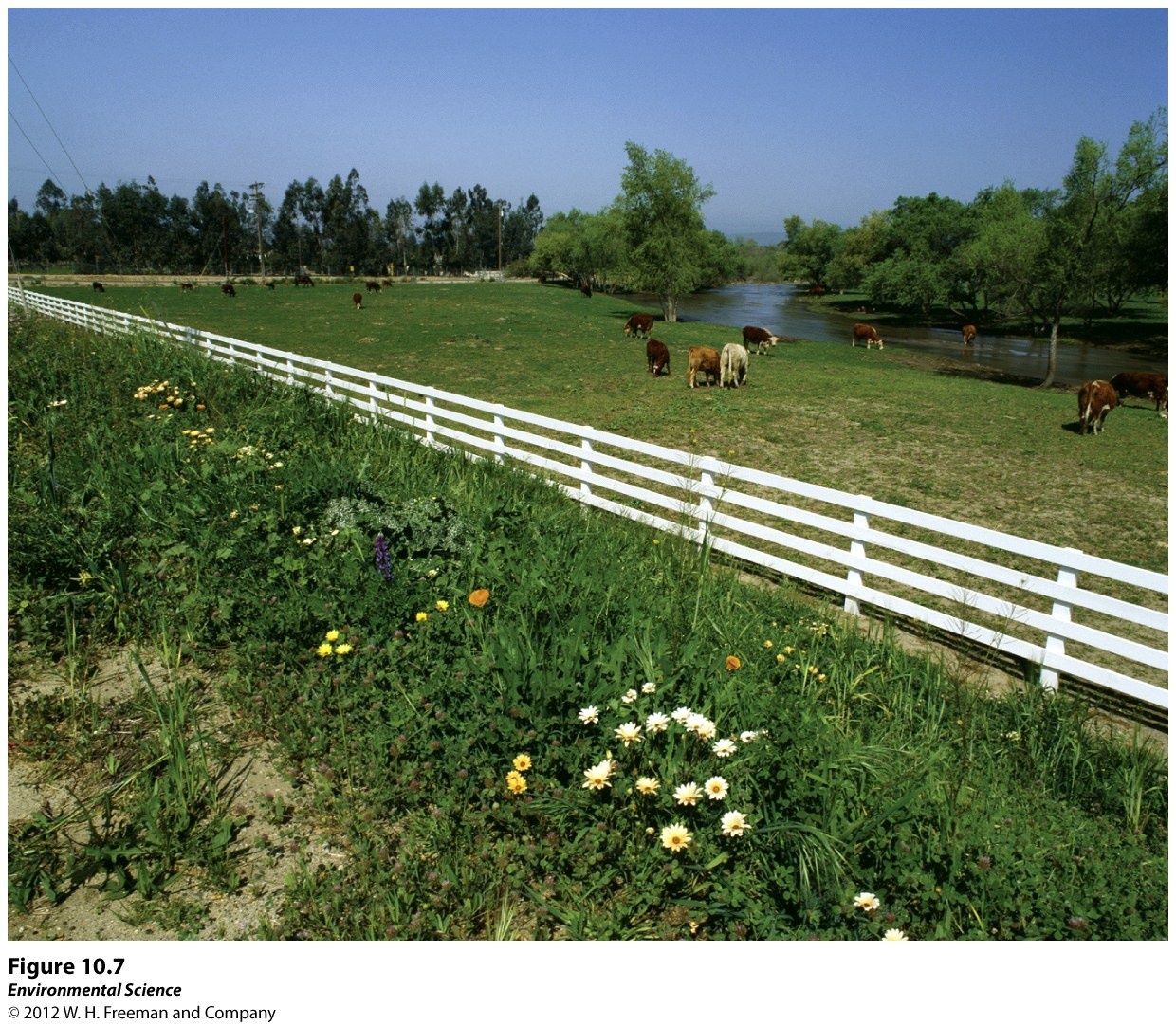 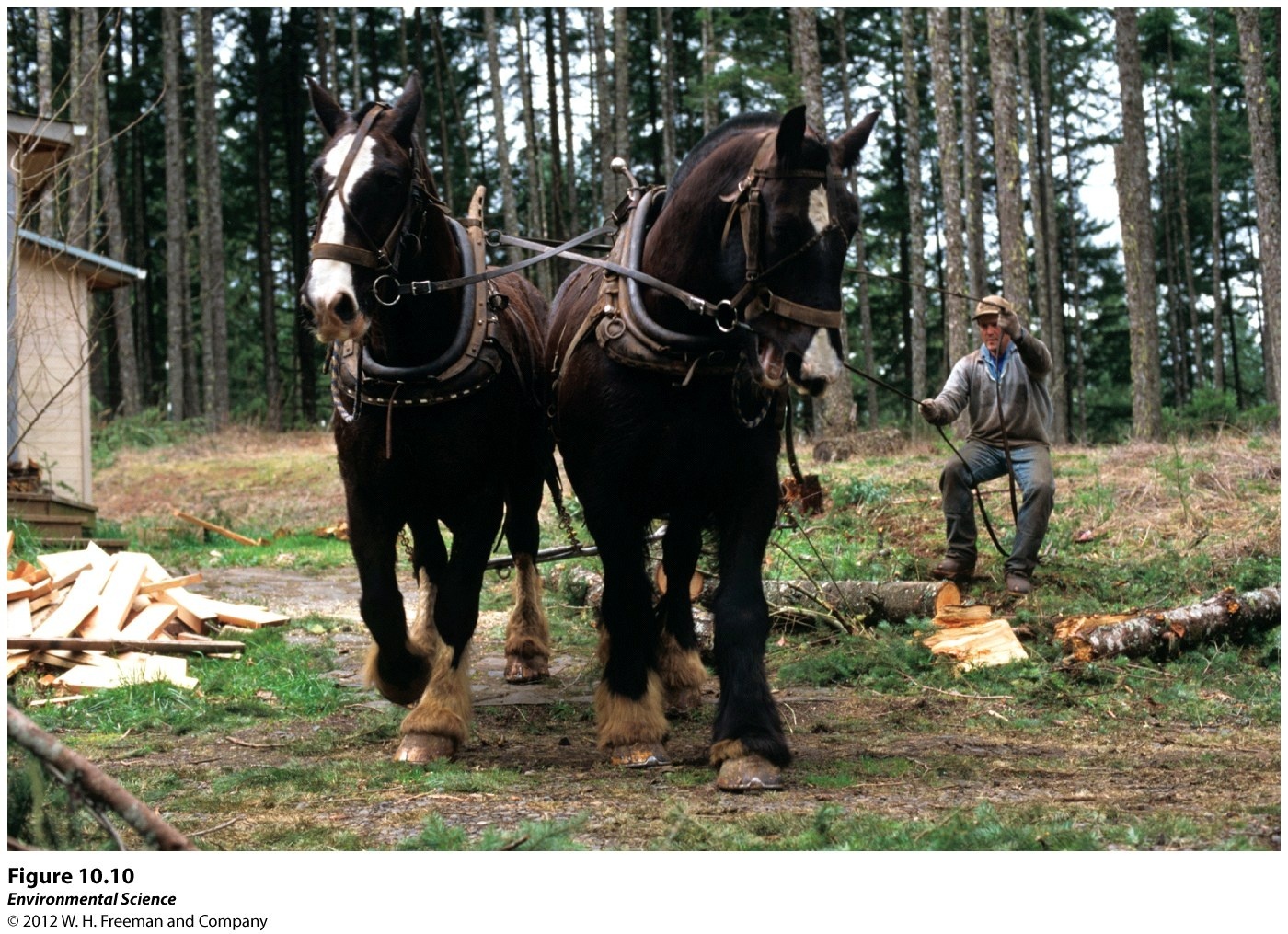 Dry, open grasslands that are primarily used for cattle grazing.  
When it is poorly managed, overgrazing can strip the land of vegetation, decrease the rate of regrowth, & increase compaction of soil.
Lack of vegetation increase the rate of erosion by wind and valuable nutrients and soil can blow away.
Rangelands (BLM)
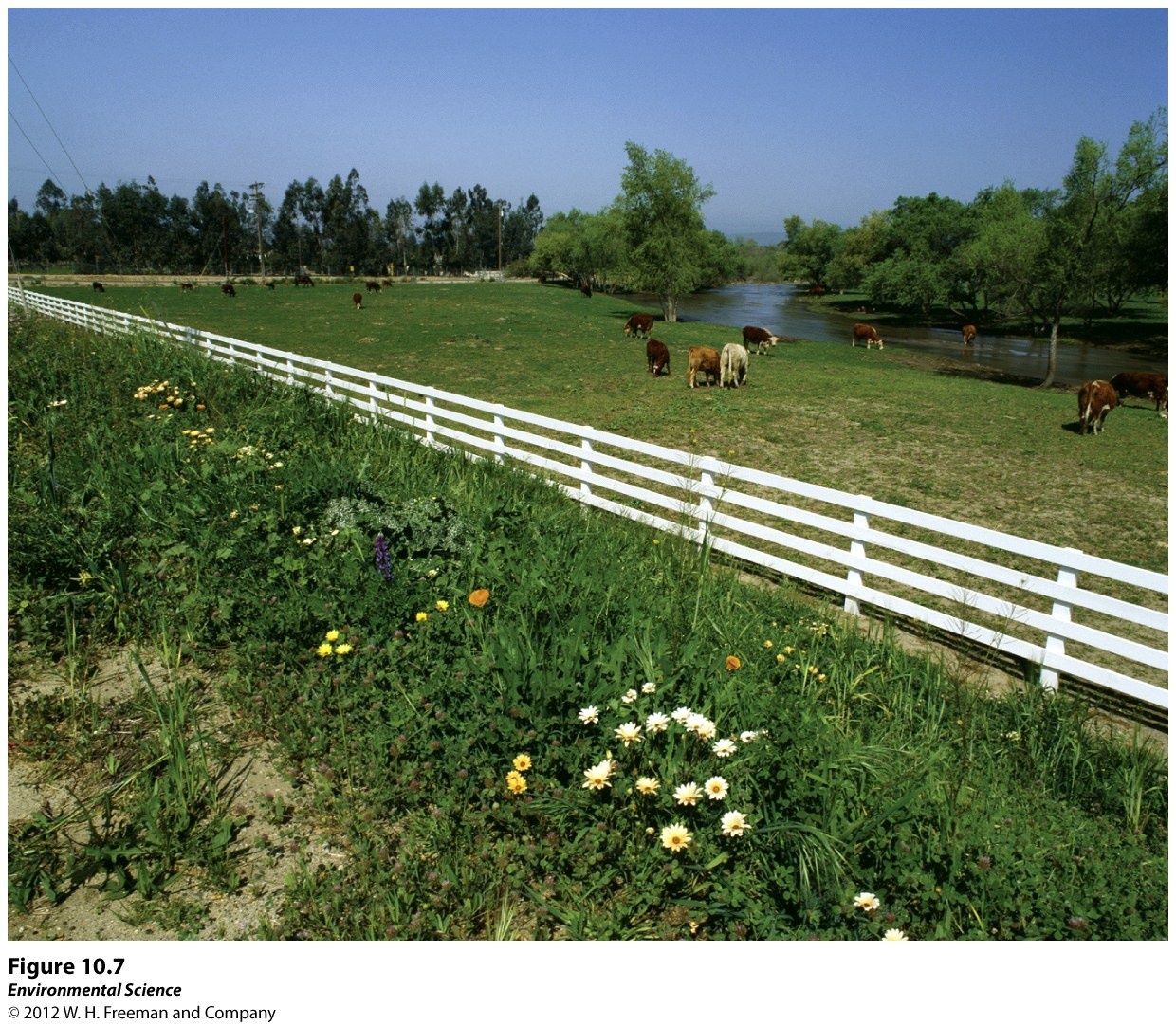 Forests (USFS, BLM)
Areas dominated by trees and other woody vegetation.
Sustainable forestry, although not profitable using a team of Shire horses.
Commercial logging companies allowed to use US National Forests, in exchange for a royalty (%  of revenues)
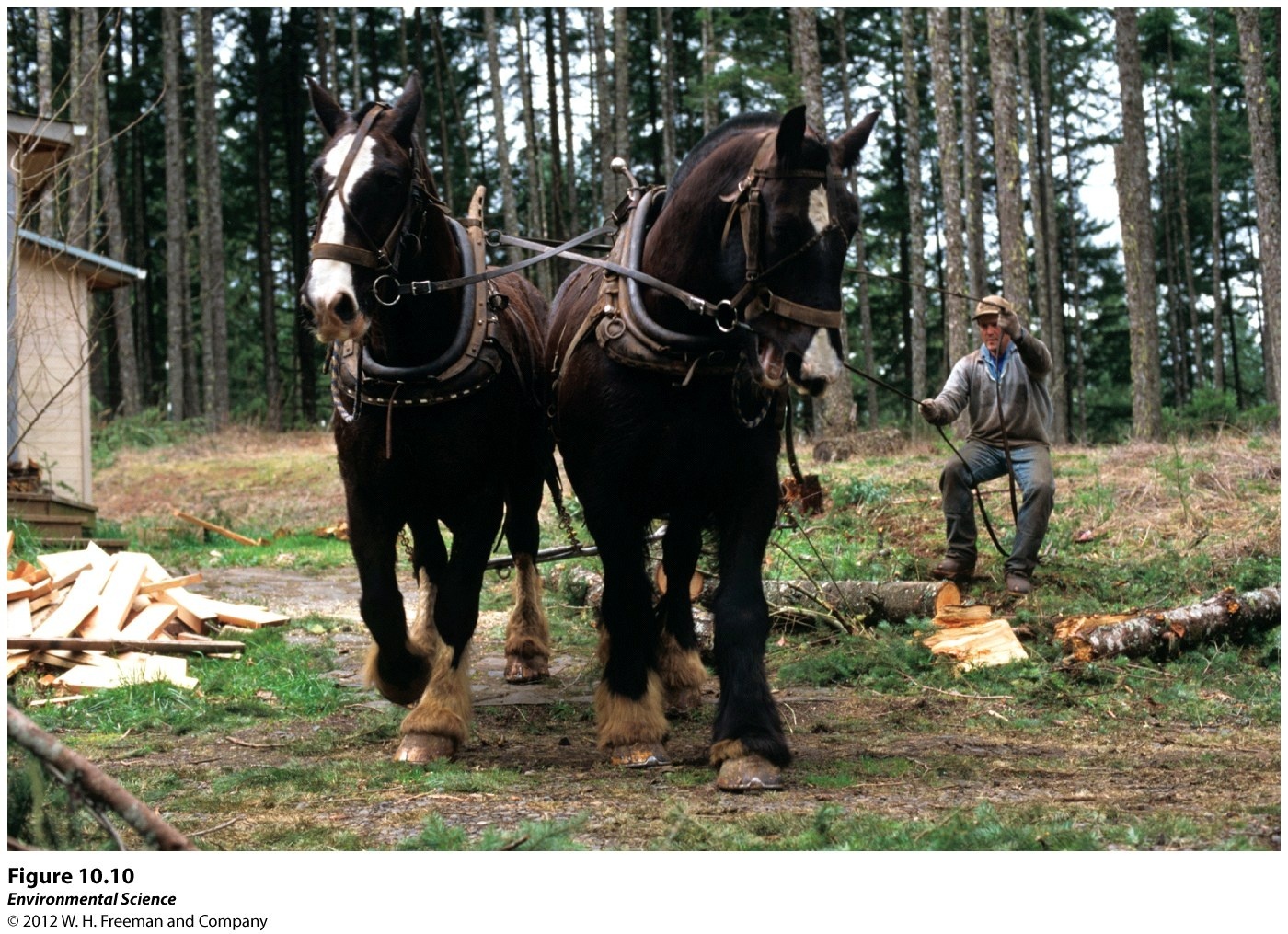 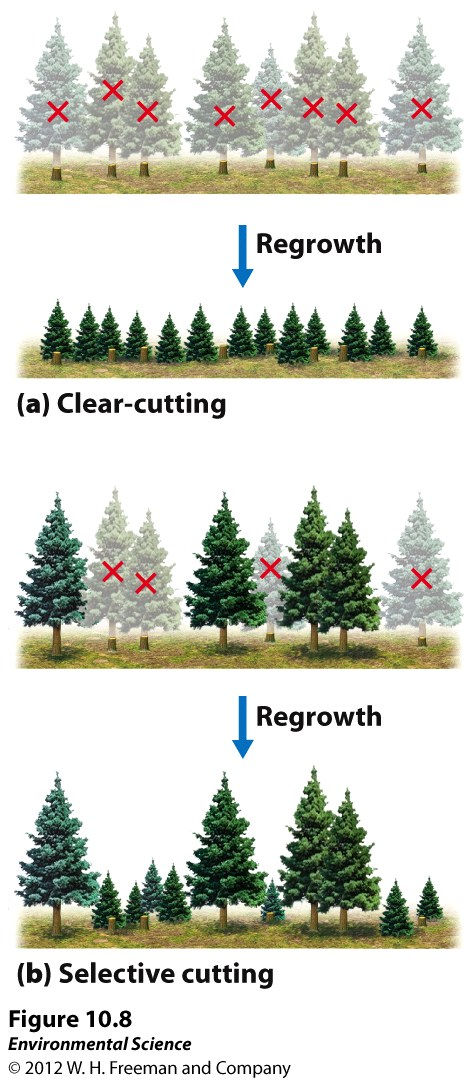 Timber Harvest Practices
Clear-cutting- removing all, or almost all the trees in an area.
Selective cutting- removing single trees or relatively small numbers of trees from a forest.
Clear Cut Forest
Eureka CA
Damaging Effects of clear cutting: Increased erosion, decreased regeneration of vegetation, habitat destruction, sensitive species are threatened.
Fire Management
Prescribed burns- A fire is deliberately set under controlled conditions.
Yellowstone 1988 fire was started by a combination of human activity and lightning strikes.
More than 1/3 of Yellowstone burned.
Created new, nutrient rich habitat=                                       fire provided many benefits to the ecosystem
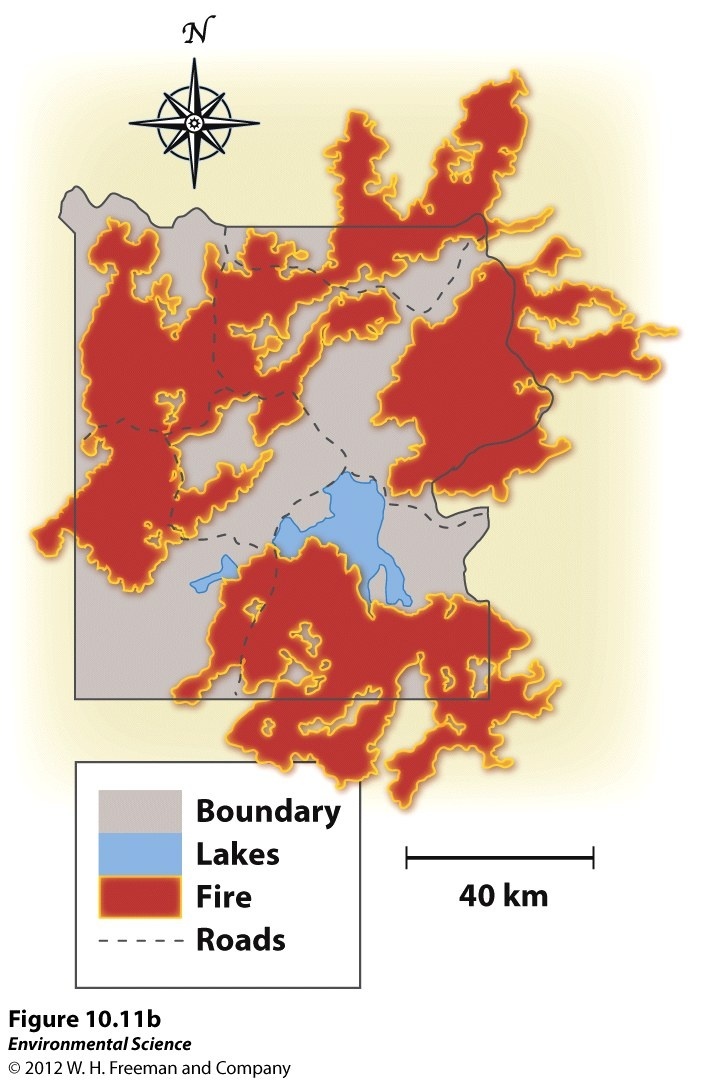 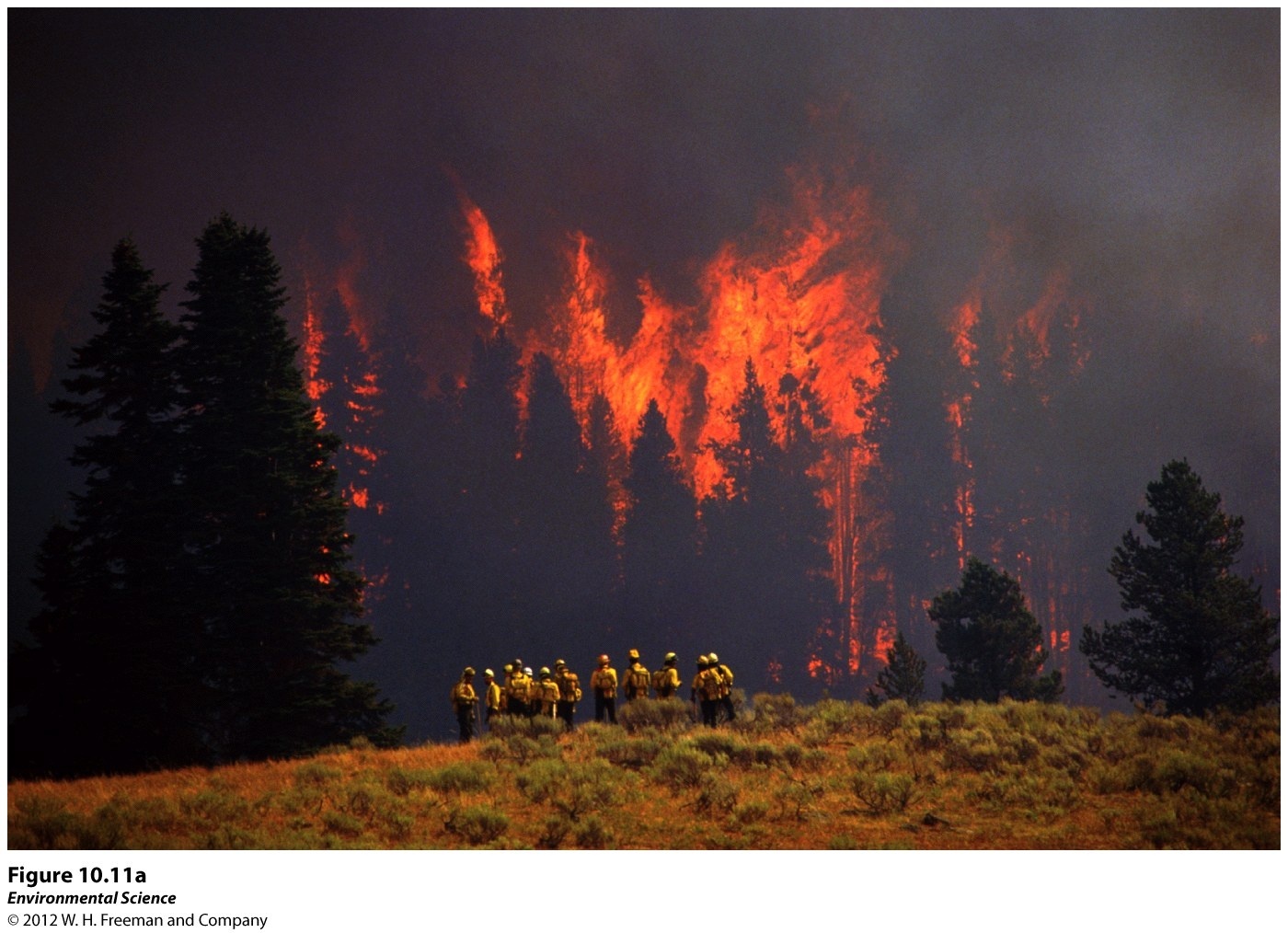 [Speaker Notes: Some trees need fire in order to germinate: Jack pine, Giant Redwood or Sequoia
Seeds are almost glued together in a cone held together by a resin, when a fire comes through, that resin is melted and the seeds are released]
After Quiz Pick up...
Notebook: 35 points
CH 11 MC SG, pg. 29 NB, due Tuesday (11/4)
CH 11 Vocab/2 AXES paragraphs, pg. 31 NB, due Wednesday (11/5)
How Many Planets? Worksheet, pg. 27

Reminders for Tomorrow: 
Permeability and Porosity Labs Due Tomorrow!!!
Ecocolumn supplies! (We are starting to build tomorrow, fishes by Friday!)
How Many Earths? (25 points total)
Pre-reading “World Footprint” Article (5 points) 
Work individually (BUT 3 groups of 2)
Worksheet and How Many Earths? Google Form 
Fill out worksheet (5 points)
Google form (5 points)
Individually complete answers at the end of worksheet(8 points)
Ticket out turn to me before leaving (2 points)
Turn everything in to ME by Friday (10/31)!
[Speaker Notes: http://www.footprintnetwork.org/en/index.php/GFN/page/world_footprint/
(Article) 
https://docs.google.com/a/ucdavis.edu/forms/d/1QkJhi8Q3xHddAV5IiA2wLN4RBw8yPLU_b_IdCcGmOUM/edit
(google form)
http://www.footprintnetwork.org/en/index.php/GFN/page/calculators/ 
(footprint calculator)]
Take your best guess if you are unsure of an answer!
When you pick another nation...
1Km = 0.6214 miles
South Africa:
1 Rand = 0.092 US Dollar
China:
1 Yuan = 0.16 US Dollar
Turkey:
1 Try = 0.45 US Dollar
India:
1 Rupee = 0.016 US Dollar
Things will be different so just take your best guess!
Question 10e (Instead of pie chart, will look like this):
Ticket out
On a scratch piece of paper, answer the following:

What about this activity did you like?

What about this activity would you improve for next time?
In the News...
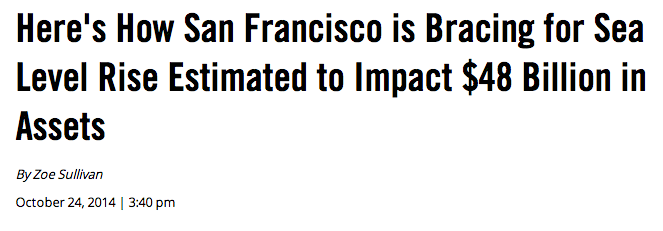 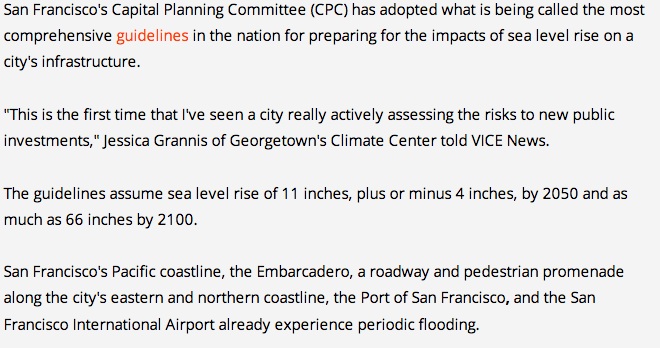 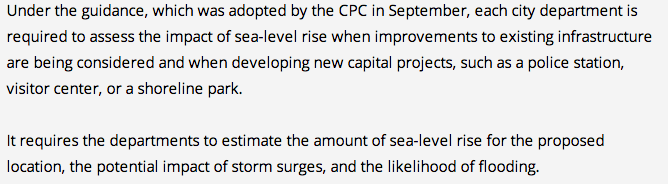 4/7 Residential Land Use is Expanding CH 10Obj. TSW explain and distinguish between urban, rural, and suburban areas and relate the causes and effect of urban sprawl to smart growth practices in new development. P. 24NB
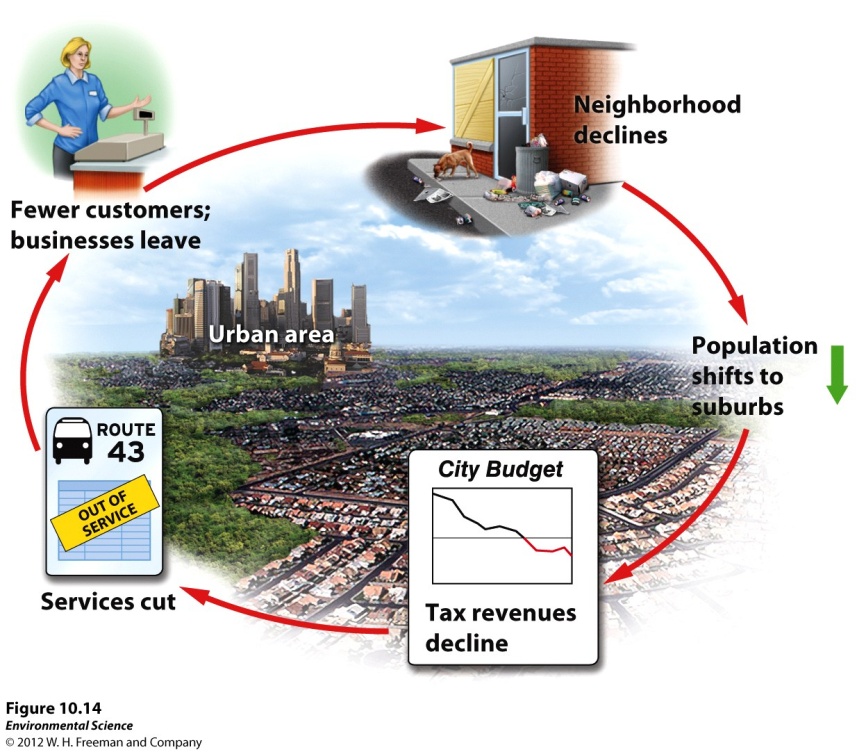 Explain NEPA and what they require before a project can begin. 
Identify and explain what the 4 main causes of Urban sprawl?
List 3 of the 10 basic principles of smart growth.
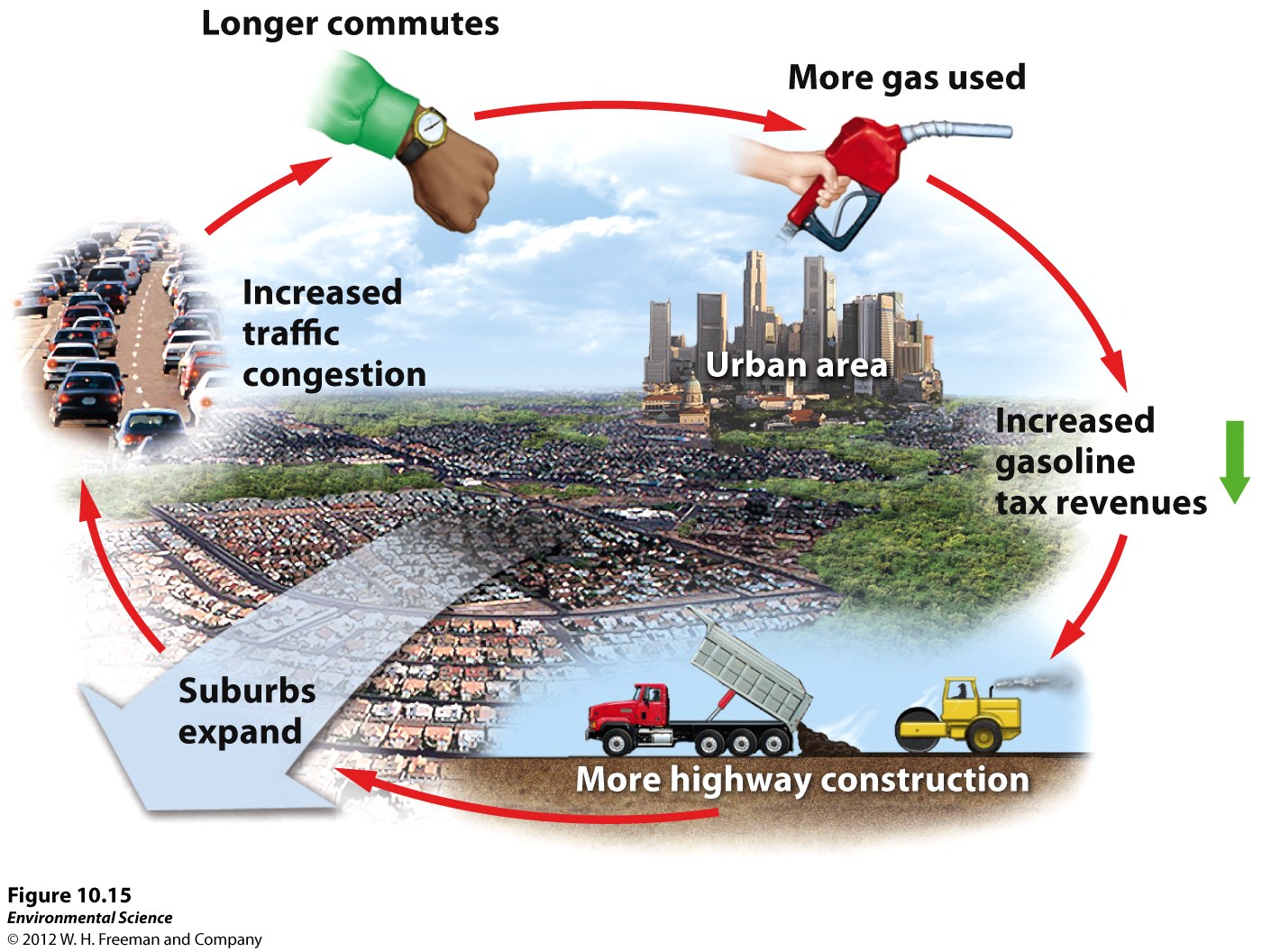 Federal Regulations
National Environmental Policy Act (NEPA)- mandates an environmental assessment of all projects involving federal money or permits.
Creates an environmental regulatory process designed to ensure protection of nation’s resources
Environmental impact statement (EIS)- outlines the scope and purpose of the project.
Environmental mitigation plan- outlines how the developer will address concerns raised by the projects impact on the environment.
Residential Land
Suburban- areas surrounding metropolitan centers with low population densities.
Exurban- similar to suburban areas, but are not connected to any central city or densely populated area.
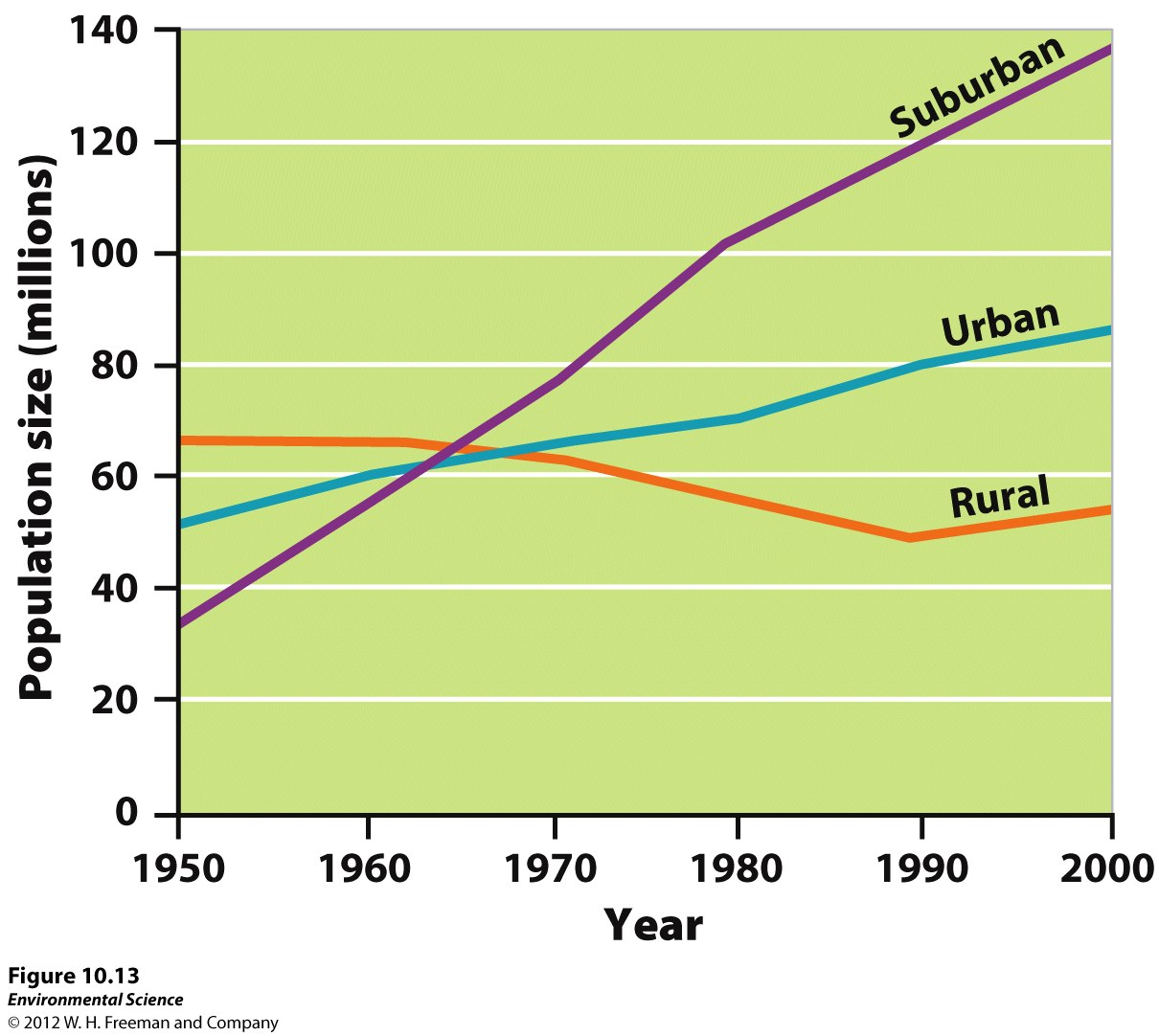 Population shifts have brought new environmental problems: 
-Urban sprawl
-Urban blight
[Speaker Notes: Urban= big city, like New York or Boston 
Suburban= just outside the big city but still on the outskirts of the city in a residential setting, this is where most people live 
Rural= very far away from people, out in the country/farm areas, when we refer to someone who lives in the boonies, not close to people, far away, Davis or Dixon area = a very agricultural city so there are a lot of people who have farms and live far away from people]
Urban Sprawl
The creation of urbanized areas that spread into rural areas
Cluster of houses, shops, etc. separated by miles of road
Reliance on cars, increasing distance between farmers and consumers
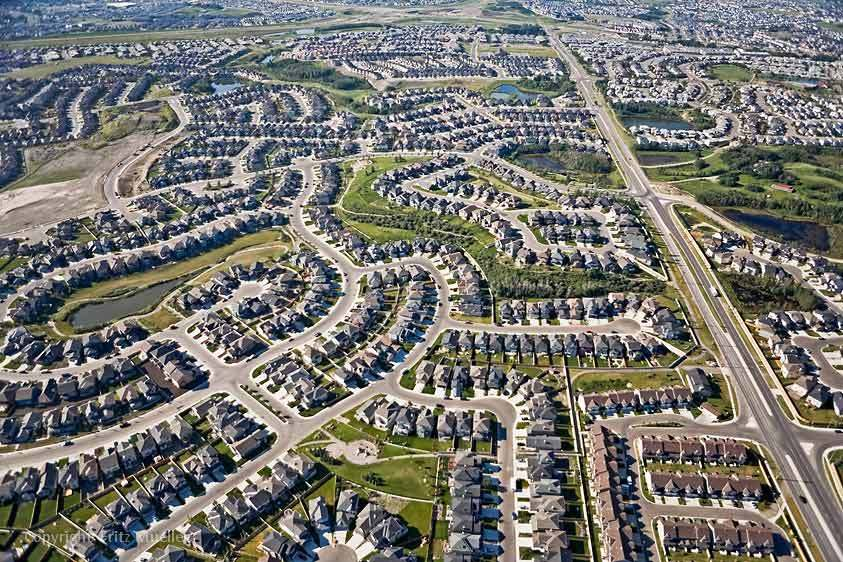 Urban Sprawl
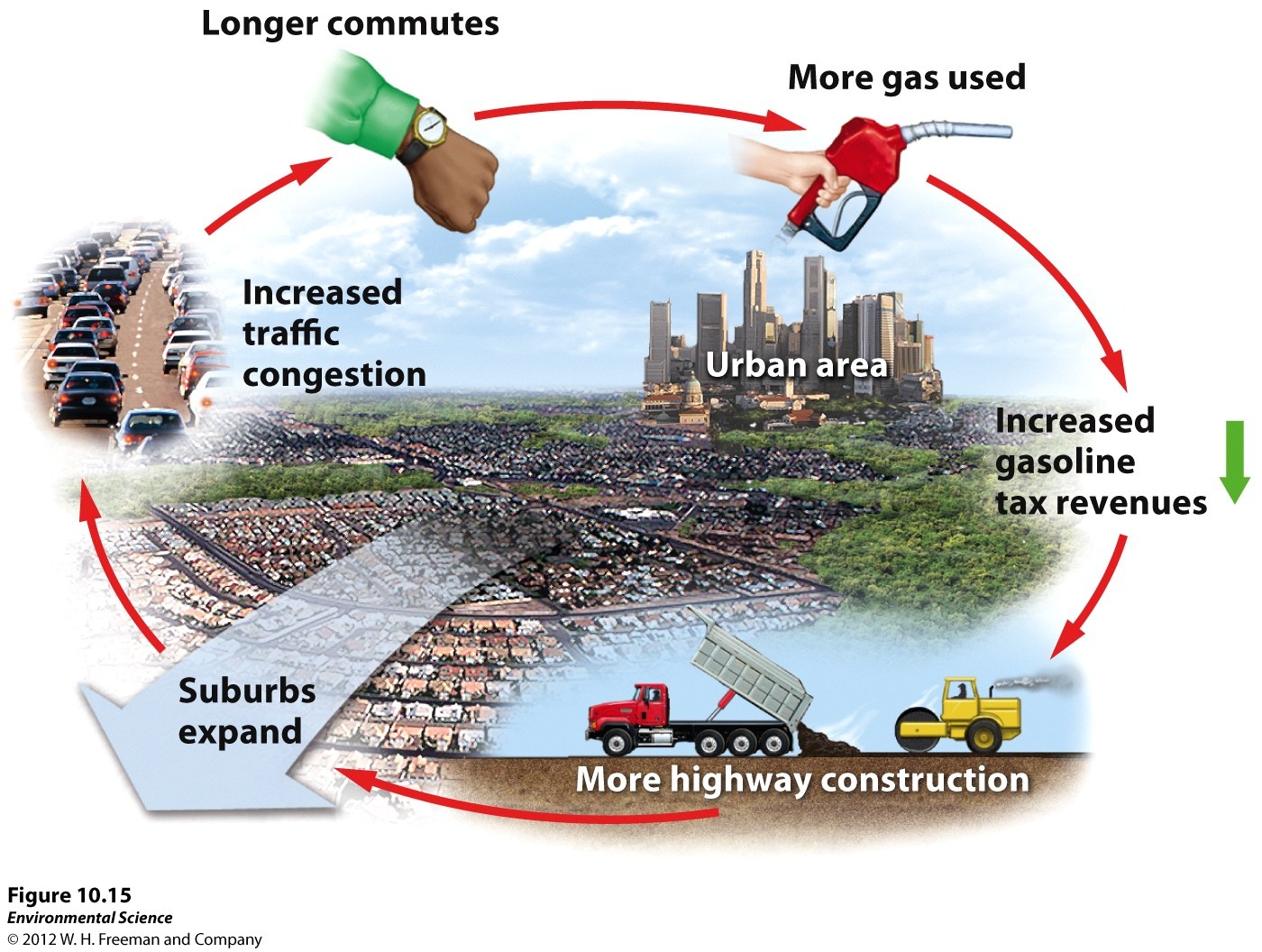 Urban Sprawl
The four main concerns of urban sprawl in the U.S. are:
 Automobiles and highway construction (possible to work/play in city and live somewhere else)
 Living costs (people can get more land and a larger house in the suburbs for the same amount of money)
 Urban blight (city revenue shrinks as people move to the suburbs) 
Government policies
[Speaker Notes: Before the car and highways, you had to live close to where you worked, NOW we commute, no problem driving to far away places, rapid and comfortable transportation b/t urban and suburban areas= possible to work or play in the city and then return to a large house in a quiet neighborhood
Living: Cost is lower outside of city than in the city and you can get more land= bigger houses= more people moved away from the city
Urban blight= city revenue from property, sales, service taxes decreases but maintaining urban services (public transit, police/fire, social services etc.)= remains the same, as services decline= crime rates may rise, infrastructure may deteriorate, leading to a decline in quality of environment= makes taxes higher in cities, makes cities less attractive places to live, those who can afford to move away are more likely to do so  
Gov’t policies: urban sprawl has been influenced by federal/local laws and policies; Highway Trust Fund= encouraged the continued building of highways, zoning= classify land areas into zones in which certain land uses are restricted; Federal Housing Administration= after Great Depression wanted people to get houses, federally subsidized mortgages= people who couldn’t normally afford house were given loans,]
Urban Blight Loop
Degradation of the built and social environments of the city that often accompanies/ accelerates migration to the suburbs
Government Policies
Highway Trust Fund- a federal gasoline tax to pay for construction and maintenance of roads and highways.
Zoning- a planning tool to create quieter and safer communities.  For example, prohibiting the development of a factory or strip mall in a residential area.
Multi-use zoning- allows retail and high-density residential development to coexist in the same area.
Subsidized mortgages- low interest rates offered to people to purchase a home that would otherwise not be able to do so.
Smart Growth
Mixed land uses
Create a range of housing opportunities and choices
Create walkable neighborhoods
Encourage community and stakeholder collaboration in development decisions
Take advantage of compact building design
Foster distinctive, attractive communities with a strong sense of place
Preserve open space, farmland, natural beauty and critical environmental areas
Provide a variety of transportation choices
Strengthen and direct development toward existing communities
Make development decisions predictable, fair and cost-effective
[Speaker Notes: Davis, New York, Paris, Boston, places with good public transit are considered good smart growth, Sacramento is trying to do this too 

Strategies that encourage the development of sustainable healthy communities]
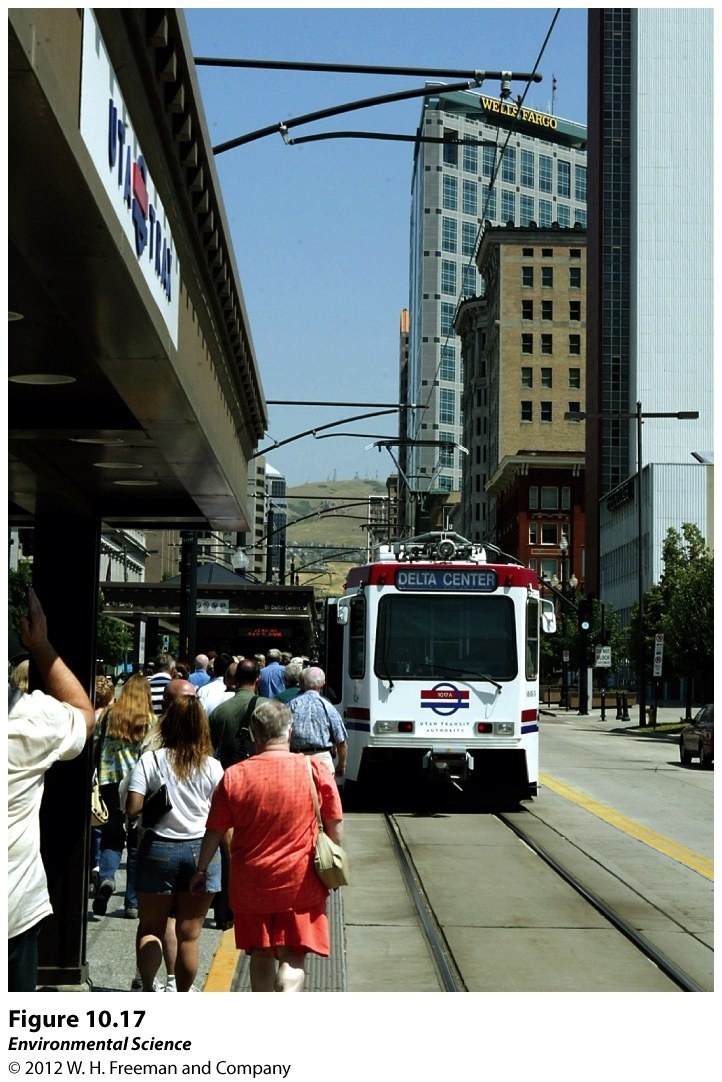 Light Rail System
[Speaker Notes: Option in transit-oriented development= strives to develop communities with a denser mix of retail and residential components around a convenient public transportation system]
4/8 Sustainability CH 10Obj. TSW explain and give examples of how individuals, communities, & cities can work toward being sustainable. P. 26 NB
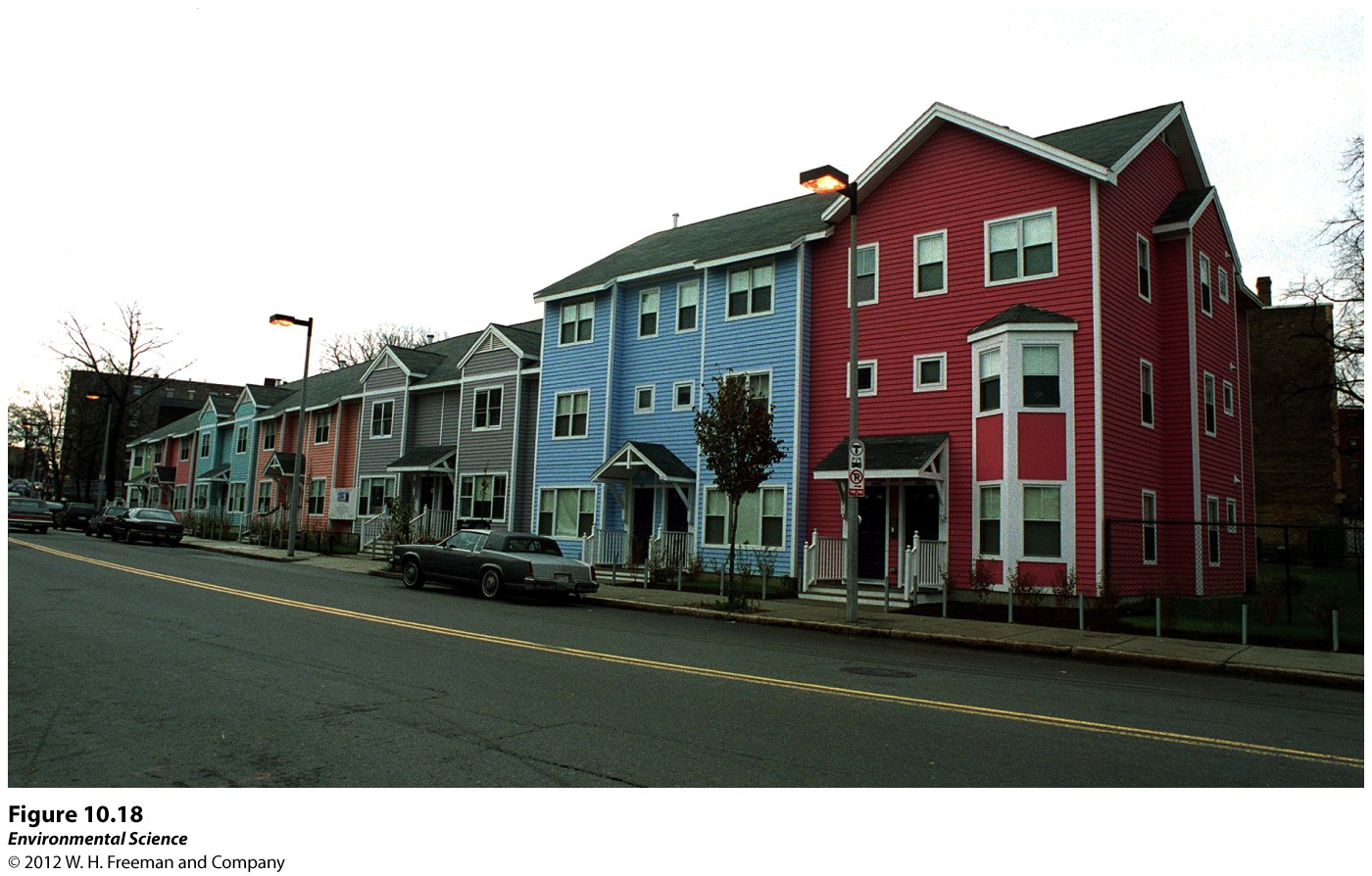 What is urban blight, what examples can you come up with in West Sac?
 Describe in your own words “Eminent domain.”
What actions did the Dudley Street Neighborhood Initiative do?
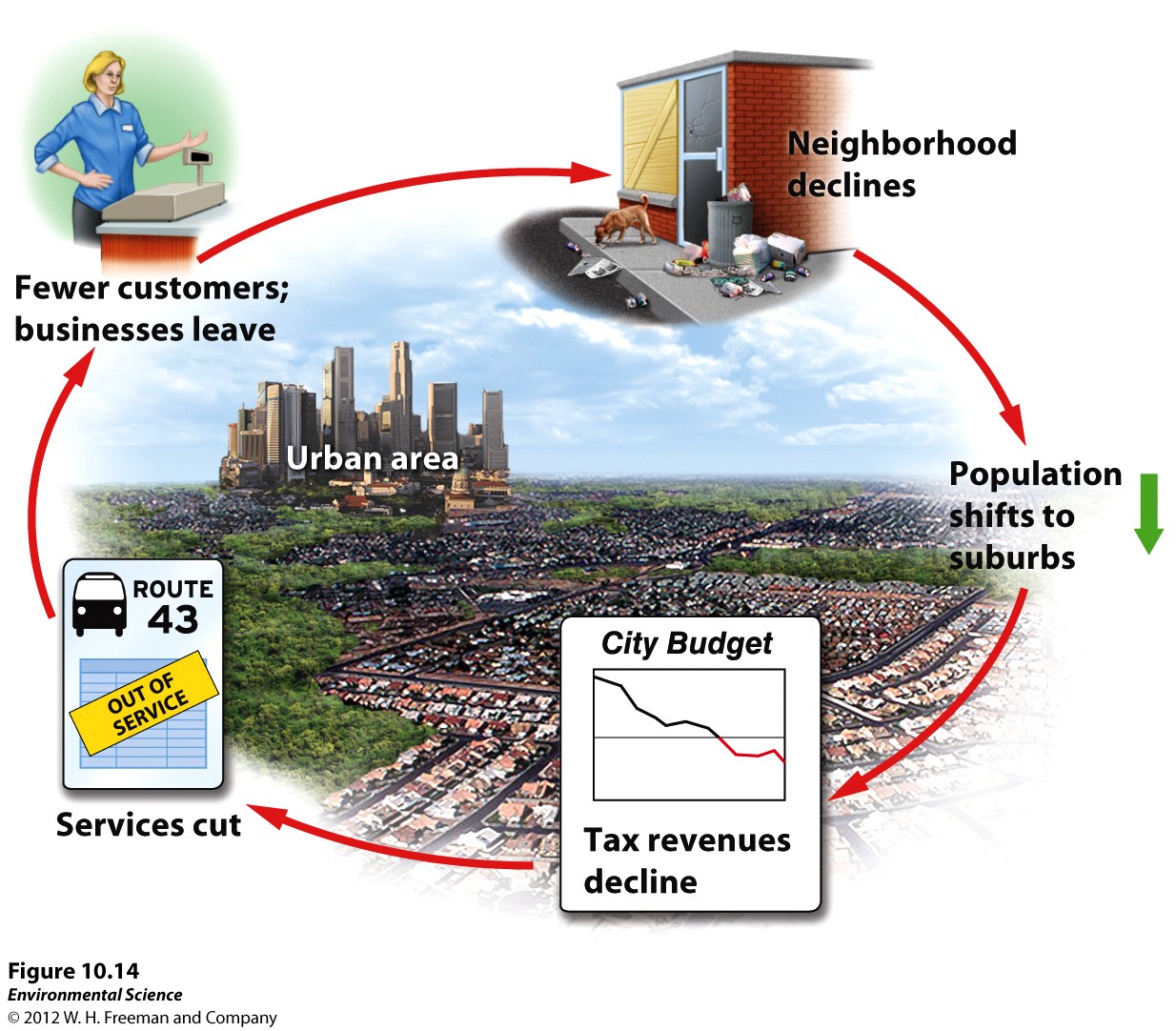 Urban Blight Loop
Degradation of the built and social environments of the city that often accompanies/ accelerates migration to the suburbs
Eminent Domain
The government can (and does) seize private property for public use - to build a road, a school or a courthouse
Give owners “fair market” value of home, acquire property even if owners don’t want to sell
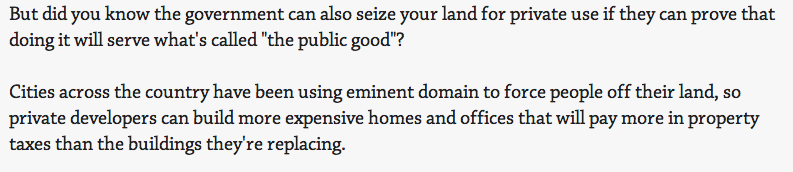 The Dudley street neighborhood in Boston, MA
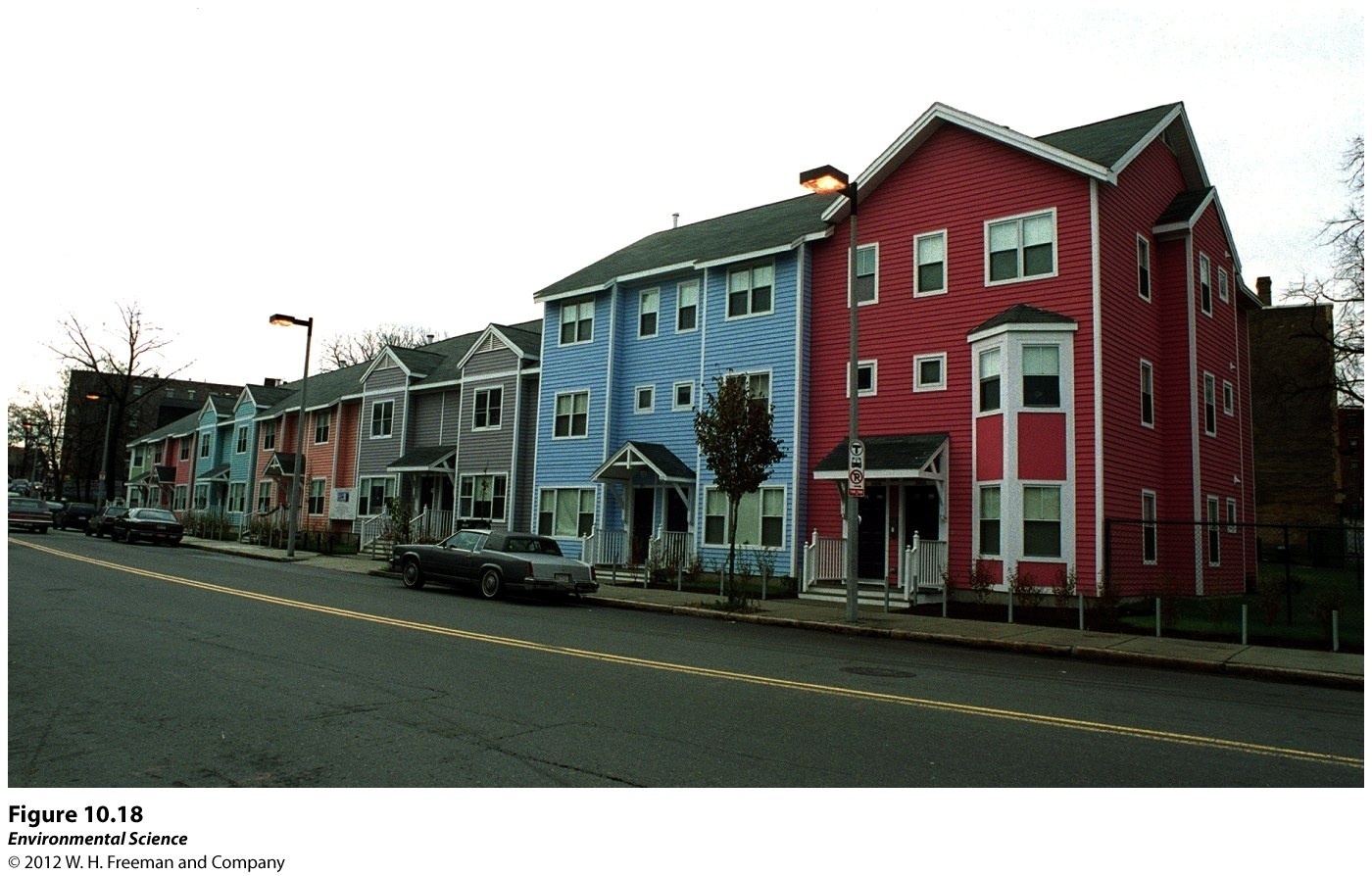 High Density housing.
[Speaker Notes: Example of urban blight 
Poorest neighborhood in Boston
Residents formed Dudley Street Neighborhood Initiative = common vision of sustainable neighborhood 
Rehabilitate Existing homes, construct homes that are affordable 
Smart growth]
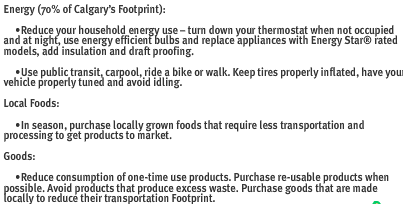 Emerald Jewel Wasp Video
TED Talk
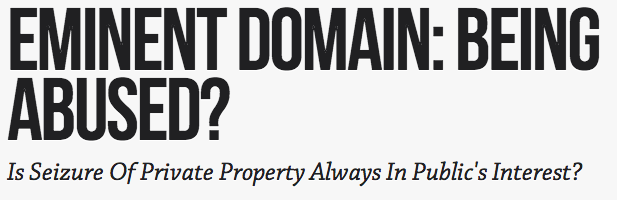